MATLAB TUTORIAL
Computational Photography 
15-463/663/862
Slides courtesy Martial Hebert
Introduction to MATLAB
What & Why
MATrix LABoratory
Basically a high level language
With many built-in functions (matrix, data analysis, visualization)
Many specialized toolboxes for making many things easier

Advantages for Computer Vision
Strong on matrix manipulation
Strong visualization tools
Many online Computer Vision libraries
Interfaces with C (mex), Fortran, and Java

Installation
http://www.cmu.edu/computing/software/all/matlab/download.html
MATLAB Screen
Command Window
type commands

Current Directory
View folders and m-files

Workspace
View program variables
Double click on a variable
     to see it in the Array Editor

Command History
view past commands
save a whole session 
      using diary
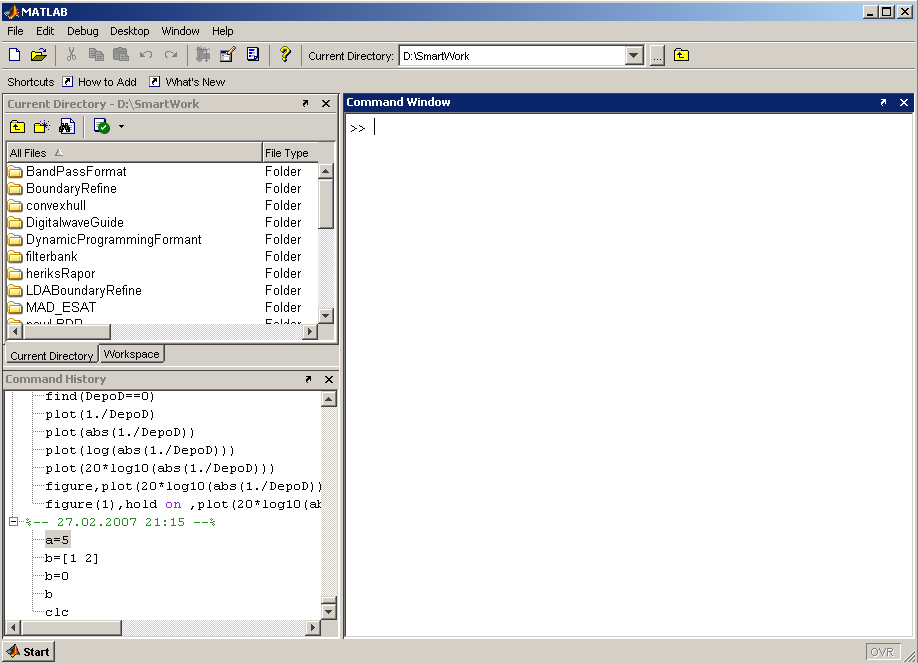 Slide from İ.Yücel Özbek
Variables
Semicolon?
No need to define variables






Variables are created when they are used

All variables are created as matrices with “some” type (unless specified)
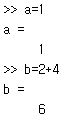 int a;
a=1;
double b;
b=2+4;
>>a=1;
>>b=2+4;
C language
MATLAB
Let’s see some examples!
Variables
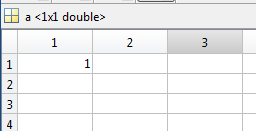 a = 1;
	





b = false;
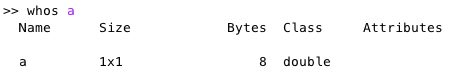 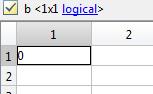 Variables
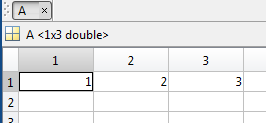 %% Define a vector/Matrix/n-D Array: NO MEMORY ALLOCATION or PRIOR DECLARATION of variables is required
A = [1, 2, 3]


B = [1,2,3;4,5,6]


C=[1 2 3;4 5 6;7 8 9]
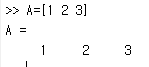 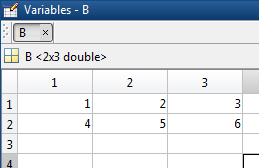 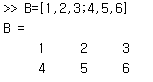 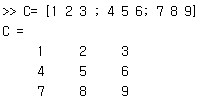 [Speaker Notes: Size can change dynamically (when you assign something)]
Variables
D=[1 ; 2 ; 3]



E=[1 2 3]’
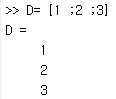 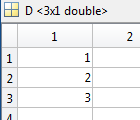 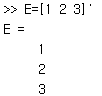 Variables
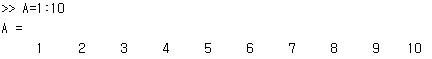 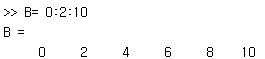 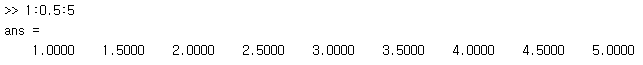 Pointwise (element by element) Operations
% addition of vectors/matrices and multiplication by a scalar 
% are done "element by element" 

a = [1 2 3 4];               % vector 
2 * a                        % scalar multiplication 
a / 4                        % scalar multiplication 
b = [5 6 7 8];               % vector 
a + b                        % pointwise vector addition 
a - b                        % pointwise vector addition 
a .^ 2                       % pointise vector squaring (note .) 
a .* b                       % pointwise vector multiply (note .) 
a ./ b                       % pointwise vector divide (note .) 
log( [1 2 3 4] )             % pointwise arithmetic operation 
round( [1.5 2; 2.2 3.1] )    % pointwise arithmetic operation
Vector Operations
% Built-in matlab functions operate on vectors, if a matrix is given, % then the function operates on each column of the matrix 

a = [1 4 6 3]                     % vector 
sum(a)                            % sum of vector elements 
mean(a)                           % mean of vector elements 
var(a)                            % variance 
std(a)                            % standard deviation 
max(a)                            % maximum 

a = [1 2 3; 4 5 6]                % matrix 
a(:)                              % vectorized version of the matrix 
mean(a)                           % mean of each column 
max(a)                            % max of each column 
max(max(a))                       % to obtain max of matrix 
max(a(:))                         % or...
Variables
C = ‘Hello World!';
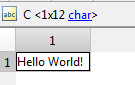 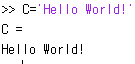 Variable Creation from Functions
A = zeros(3);
B = magic(4);
C = ones(5);
D = rand(100,2);
E = eye(20);
F = sprintf('%02d\n',9);
Matrix Index
Matrix indices begin from 1 (not 0!!!)
Matrix indices must be positive integers
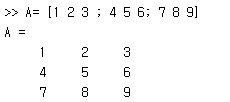 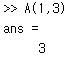 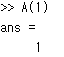 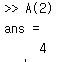 Column-Major Order
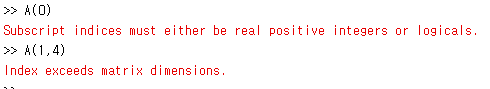 Matrix Index
>> A(2,2:3)

ans =

     5     6
>> A(2,1:end)

ans =

     4     5     6
>> A(2,:)

ans =

     4     5     6
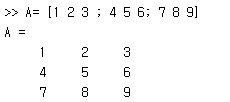 >> A(:)
ans =

     1
     4
     7
     2
     5
     8
     3
     6
     9
>> A(2,1:2:3)

ans =

     4     6
>> A(2,[1 3])

ans =

     4     6
Matrix Index
Accessing Elements
A = magic(4);
A(2,3)
A(:,2)
A(end,:)
A([1,2],[1,3])
A(1:2,3:end)

http://www.mathworks.com/company/newsletters/articles/matrix-indexing-in-matlab.html
Matrix Operation(1/3)
+	addition
Subtraction
multiplication

^	power
‘	complex conjugate transpose
Matrix Operation(1/3)
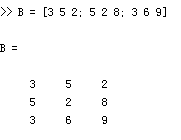 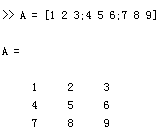 Given A and B:
Addition
Subtraction
Product
Transpose
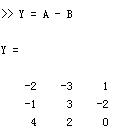 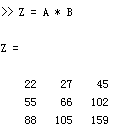 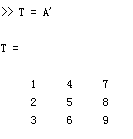 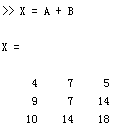 Slide from İ.Yücel Özbek
Matrix Operation (2/3)
.*	element-by-element multiplication
./	element-by-element division
.^	element-by-element power
Slide from İ.Yücel Özbek
Matrix Operation (2/3)
A = [1 2 3; 5 1 4; 3 2 1]
     A =
   	1     2     3
     	5     1     4
    	3     2    -1
b = x .* y

b=
      3  8 -3
c = x . / y

c=    
   0.33   0.5   -3
d = x .^y

d=    
       1    16    0.33
x = A(1,:)

x=
      1   2   3
y = A(3 ,:)

y=      
     3  4  -1
Slide from İ.Yücel Özbek
Matrix Operation (3/3)
A/B	Solve linear equation xA=B for x
A\B	Solve linear equation Ax=B for x
Matrix Concatenation
X=[1 2], Y=[3 4]
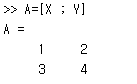 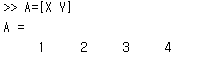 Strings
A =‘CMU computational photography’
strfind(A,'CMU')
strcmp(A,'computational')
B = strcat(A,' 15463')
c = [A,' 15463']
D = sprintf('I am %02d years old.\n',9)
int2str, str2num, str2double

http://www.mathworks.com/help/matlab/ref/strings.html
Cell and Structure
Cells
a = {}; a = cell(1)
b = {1,2,3}
c = {{1,2},2,{3}}
D = {'cat','dog','sheep','cow'}
E = {'cat',4}

Structures
A = struct('name','1.jpg','height',640,'width',480);
A.name = '1.jpg‘

http://www.mathworks.com/help/matlab/matlab_prog/cell-vs-struct-arrays.html
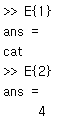 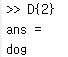 Operators
== Equal to
~= Not equal to
< Strictly smaller
> Strictly greater
<= Smaller than or equal to
>= Greater than equal to
&  And operator
 | Or operator
for i=1:100
     Some Matlab Commands;
end

for j=1:3:200
     Some Matlab Commands;
end

for k=[0.1 0.3 -13 12 7 -9.3]
     Some Matlab Commands;
end
Flow Control
if, for, while ….
if (a<3)
     Some Matlab Commands;
elseif (b~=5) 
     Some Matlab Commands;
end
while  ((a>3) & (b==5))
     Some Matlab Commands;	
end
http://www.mathworks.com/help/matlab/control-flow.html
Slide from İ.Yücel Özbek
Vectorization
Optimized for Operations with Matrices and Vectors
Examples
In other languages:


In MATLAB:


http://www.mathworks.com/help/matlab/matlab_prog/vectorization.html
tic; i = 0;for t = 0:.001:1000    i = i + 1;    y(i) = sin(t);end; toc;
Elapsed time is 0.509381 seconds.
tic; t = 0:.001:1000;y = sin(t); toc;
Elapsed time is 0.011212 seconds.
Write your code using M-File
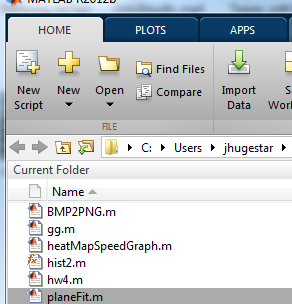 Click to create a new M-File
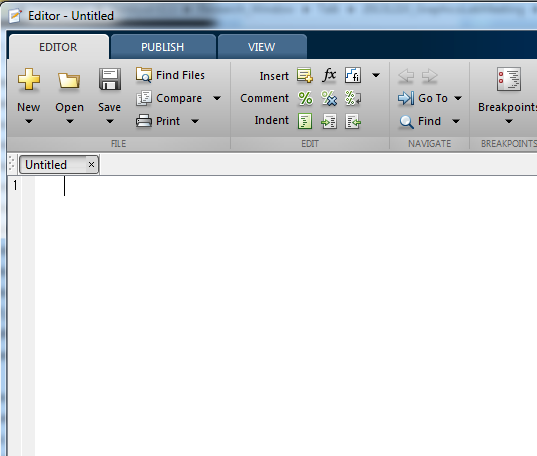 A text file containing script or function or program to run
 Extension “.m”
Write your own functions
For example,
	Implement your own function Add3() 
     B = Add3(A)  
How to?
Create a M-file with the function name
Use the function definition at the beginning
function out1=functionname(in1)
function out1=functionname(in1,in2,in3)
function [out1,out2]=functionname(in1,in2)
Write your own functions
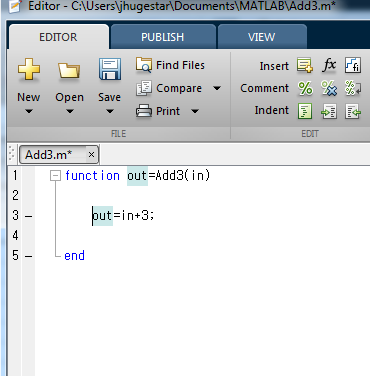 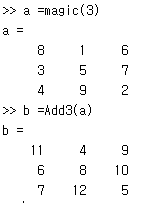 Display
Many functions
plot, plot3d, bar, area, hist, contour, mesh
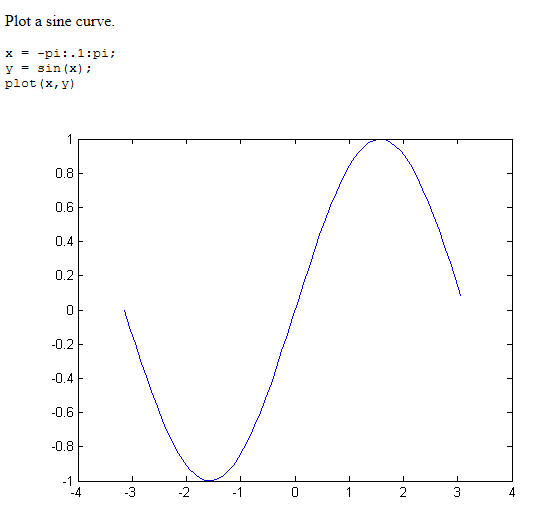 x = -pi:.1:pi;
y = sin(x);
plot(x,y)
Saving your work
save mysession                       % creates mysession.mat with all variables 
save mysession a b                % save only variables a and b 

clear all                                   % clear all variables 
clear a b                                  % clear variables a and b 

load mysession                      % load session 
a 
b
Useful Commands
help functionName 
doc functionName
References
MATLAB Documentation
http://www.mathworks.com/help/matlab/

Cheat Sheets
http://web.mit.edu/18.06/www/Spring09/matlab-cheatsheet.pdf
http://www.geog.ucsb.edu/~pingel/210b/general/matlab_refcard.pdf
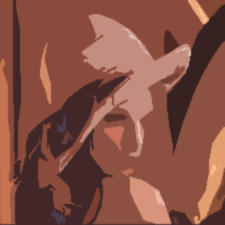 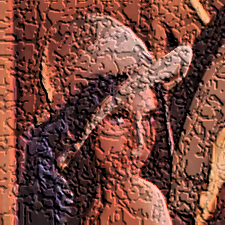 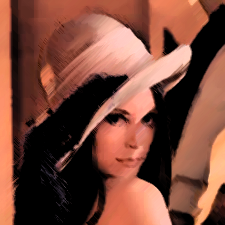 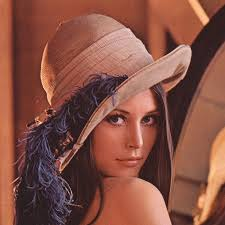 Image Processing with MATLAB
Outline
Introduction

Image processing using MATLAB

Video processing

References
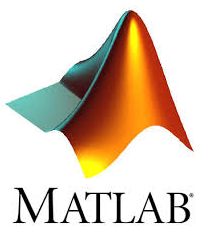 1. Introduction
The MATrix LABoratory
 Dynamically typed language 
Variables require no declaration
Create them just by initialization (x=10;)
 All variables are treated as matrices
Scalar: 1×1 matrix; Vector: N×1 or 1×N matrix
Calculations are much faster
Advantages
Fast implementation and debugging
Natural matrix operation
Powerful image processing toolbox
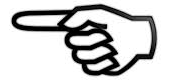 2.1 Image Data Structure
Image as matrices
Gray image:	m × n 		
RGB image:	m × n × 3	


Format: 
[0, 255] uint8
[0, 1] double
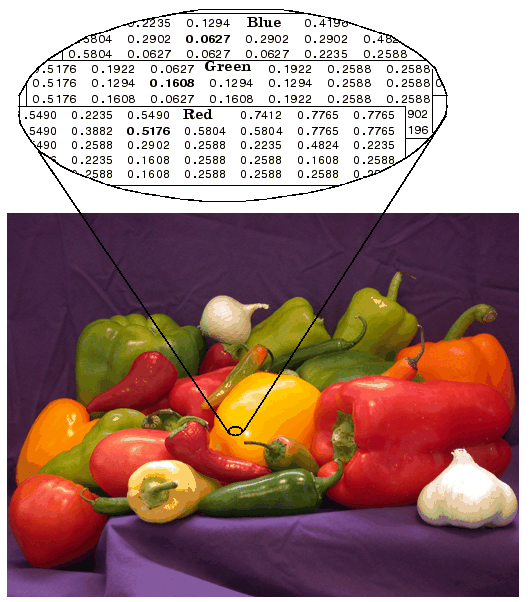 I(1,1,3)
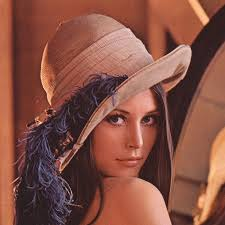 I(1,n,3)
I(1,1,1)
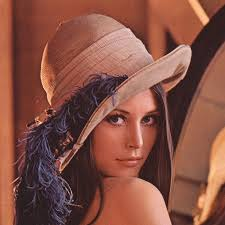 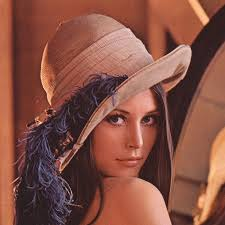 m
I(m,n,3)
I(m,n,1)
n
[Speaker Notes: Manipulating an image is just the same as manipulating a matrix in Matlab.]
2.2 Image Import / Export / Display
% Read image (support bmp, jpg, png, ppm, etc)
I = imread('lena.jpg');

% Save image
imwrite(I, 'lena_out.jpg');

% Display image
imshow(I);

% Alternatives to imshow
		imagesc(I);
		imtool(I);
		image(I);
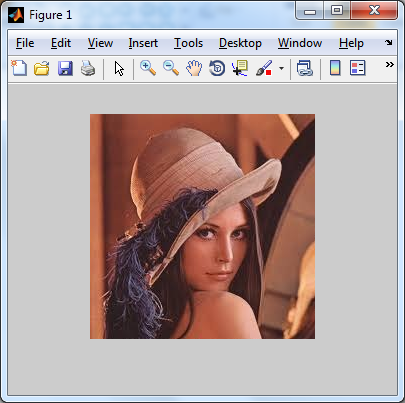 2.3 Display multiple images together
subplot(rows, cols, current)

figure(1); subplot(1,2,1);        % 'subplot 121' is also legal syntax 
imshow(I) 

I2 = imread(‘lena-edges.jpg’);
subplot 122, imshow(I2);
2.4 Meta-data for image matrices
%Note that the image is class UINT8 rather than normal DOUBLEs we've dealt with so far. 

%% Get the type of the variable
  class(I) 

%% Get the size of the image
  imSize = size(I)
2.5 Image Conversion
% Type conversion
% MAJOR PAIN 1: The arithmetic operations are not defined over uint8 % variables so first convert them into double 
I1 = im2double(I);

% MAJOR PAIN 2: The image display assumes the doubles in an image% to be between 0 and 1. If it is not, it chops the intensities outside % this range... (This causes bigger problems with 'imagesc') % % So, try casting the result to unit8 before displaying 
I2 = im2uint8(I);
% Convert from RGB to grayscale
I3 = rgb2gray(I);
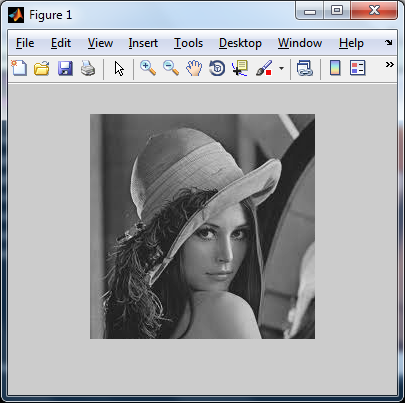 [Speaker Notes: figure(2); imshow(I3);]
2.6 Thresholding an image
%Composite statement 
% %

 thresh = 150; 
 tImage = (I3>thresh) .* (I3);                  %% use of pointwise multiplication
2.7 The Coordinate System in MATLAB (x,y)
%% MAJOR PAIN 3: THE COORDINATE SYSTEM IN MATLAB (X,Y)
 
%% X - Column, Y – Row

imshow(I); 

%% Getting coordinates or image values 
% - 'ginput' gets coordinates selected with the mouse - IN X/Y!! 
% - 'impixel' can return values and/or coordinates (in ROW/COL) 
% using the mouse or for specified locations 

[x,y] = ginput(1) 
[c, r, val] = impixel(I)
2.8 Image Operations
% Resize image as 60% smaller
Ires = imresize(I, 0.6);

% Crop image from user’s input
imshow(I);
Rect = getrect;
Icrp = imcrop(I, Rect);

% Rotate image by 45 degrees
Irot = imrotate(I, 45);

% Affine transformation
A = [1 0 0; .5 1 0; 0 0 1];
tform = maketform('affine', A);
Itran = imtransform(I, tform);
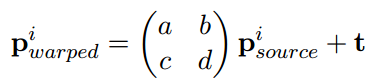 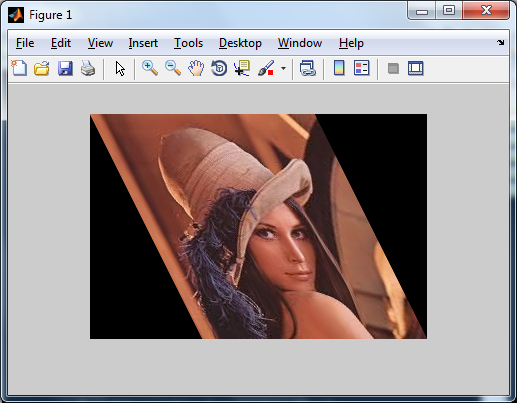 [Speaker Notes: What you have implemented in hw0 can be done in three lines in Matlab.]
2.9 Image Filtering / Convolution
A filter (or called mask, kernel, neighborhood) is N×N matrix.





Filters help us perform different kinds of operations:
                                Blurring         Sharpening    Edge detection  Noise removal
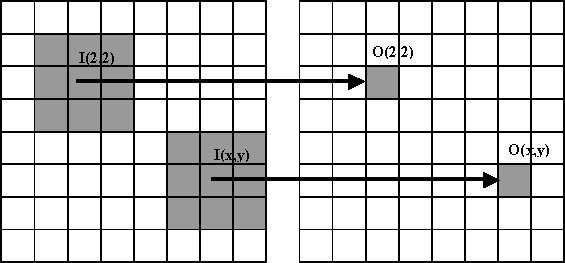 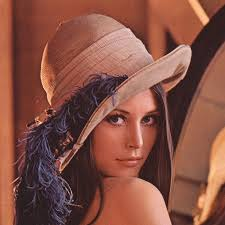 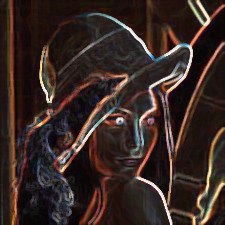 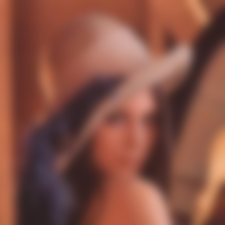 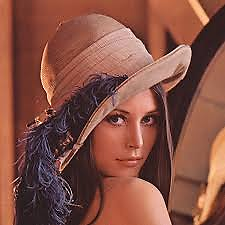 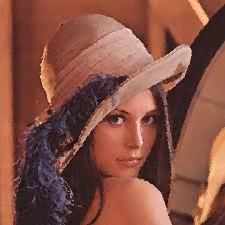 2.10 Image Filtering: Blurring
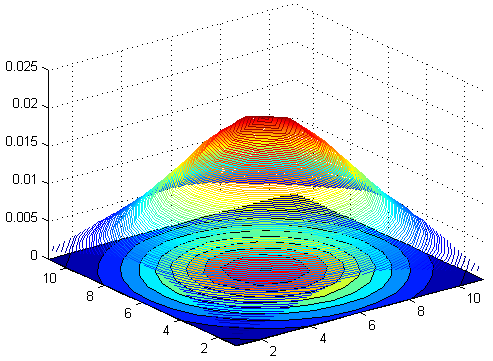 % Create a 11x11 Gaussian filter
   f = fspecial('gaussian',11,3);
% Display it as a 3D surface: %   surf(f); %% SEE 'help surf' or 'mesh' 


% Filtering on gray image
	Ig = im2double(rgb2gray(I));
	If = filter2(f, Ig);
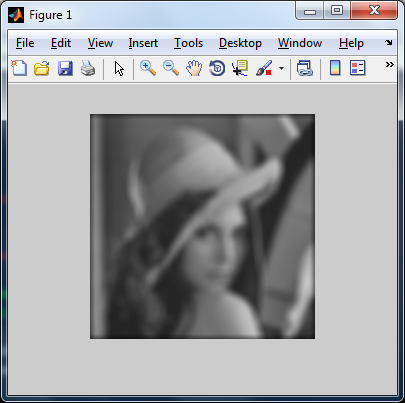 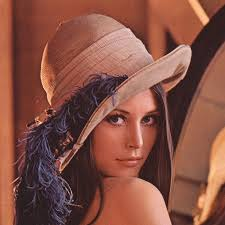 2.11 Image Filtering: Edge Detection
% Sobel edge detection by filtering
	fx = [-1,0,1; -2,0,2; -1,0,1];
	fy = [ 1,2,1;  0,0,0; -1,-2,-1]; 
	Ix = filter2(fx, Ig);
	Iy = filter2(fy, Ig);
	Isob = Ix.^2 + Iy.^2;
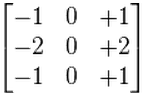 fx
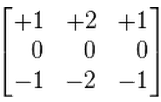 fy
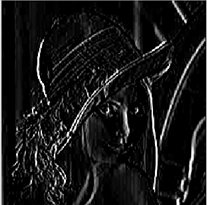 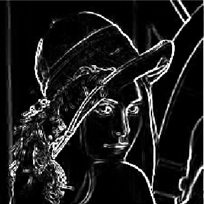 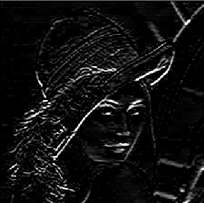 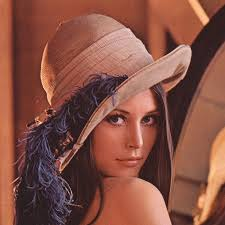 Isob
Iy
Ix
2.12 Image Filtering: Edge Detection
% More discussions will be given in class
	Ig   = im2double(rgb2gray(I));
	Isob = edge(Ig, 'sobel'); % Sobel edge detection
	Ican = edge(Ig, 'canny'); % Canny edge detection
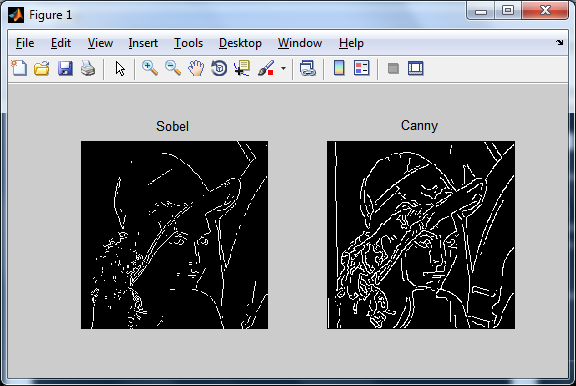 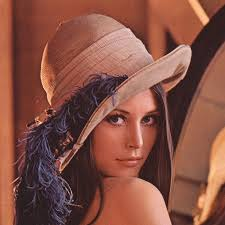 2.13 Image Filtering: Customized
% Customize a stronger edge detector
    f1 = [3,10,3; 0,0,0; -3,-10,-3];
	I1 = filter2(f1, Ig);

	% Customize a diagonal edge detector
	f2 = [0,1,2; -1,0,1; -2,-1,0];
	I2 = filter2(f2, Ig);
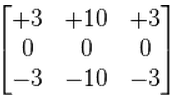 f1
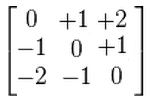 f2
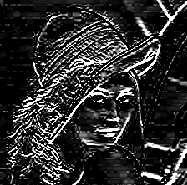 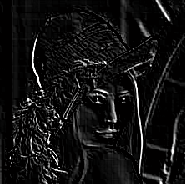 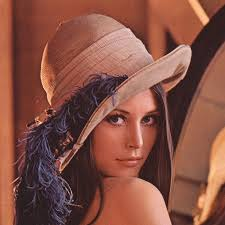 I2
I1
3. Video Processing: Read Videos
% Construct video object to read video data
   vidobj = VideoReader('walk.avi');

% Display frame-by-frame
	for iFrm = 1 : vidobj.NumberOfFrames
	   I = read(vidobj, iFrm); % Read frame
	   imshow(I);
	   pause(.1);
	end
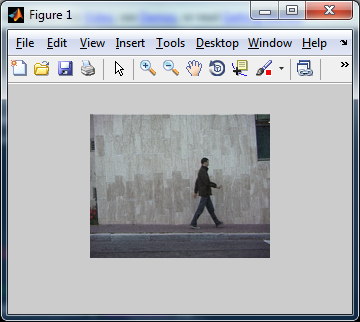 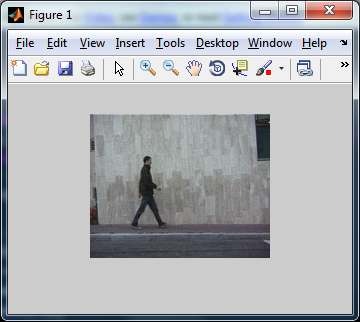 3. Video Processing: Write Videos
% Construct video object to write video data
	vidout = VideoWriter('walk_out.avi’);
	
% Start writing content
	open(vidout);
	for iFrm = 1 : nFrm
		writeVideo(vidout, I);
	end
	close(vidout);
4. References
More tutorials
http://cseweb.ucsd.edu/~sjb/classes/matlab/matlab.intro.html
http://www.cs.cmu.edu/afs/cs/academic/class/15385-s12/www/lec_slides/matlab_ops_tutorial.m
http://www.cs.cmu.edu/afs/cs/academic/class/15385-s12/www/lec_slides/matlab_prog_tutorial.m
http://www.cs.cmu.edu/afs/cs/academic/class/15385-s12/www/lec_slides/matlab_image_tutorial.m
Matlab course @ ETHZ (http://goo.gl/W2jmZJ)
Introductory Digital Processing @ IIT (http://goo.gl/U0osD2)
4. References
Open source CV algorithms with Matlab interface
VLFeat (http://www.vlfeat.org/)
Piotr Dollar’s toolbox  (http://vision.ucsd.edu/~pdollar/toolbox/)
Mexopencv (http://www.cs.stonybrook.edu/~kyamagu/mexopencv/)

Optimization
CVX (http://cvxr.com/cvx/)